Améliorer la photo d’une observation microscopique
prise avec un smartphone, à l’aide de Power Point
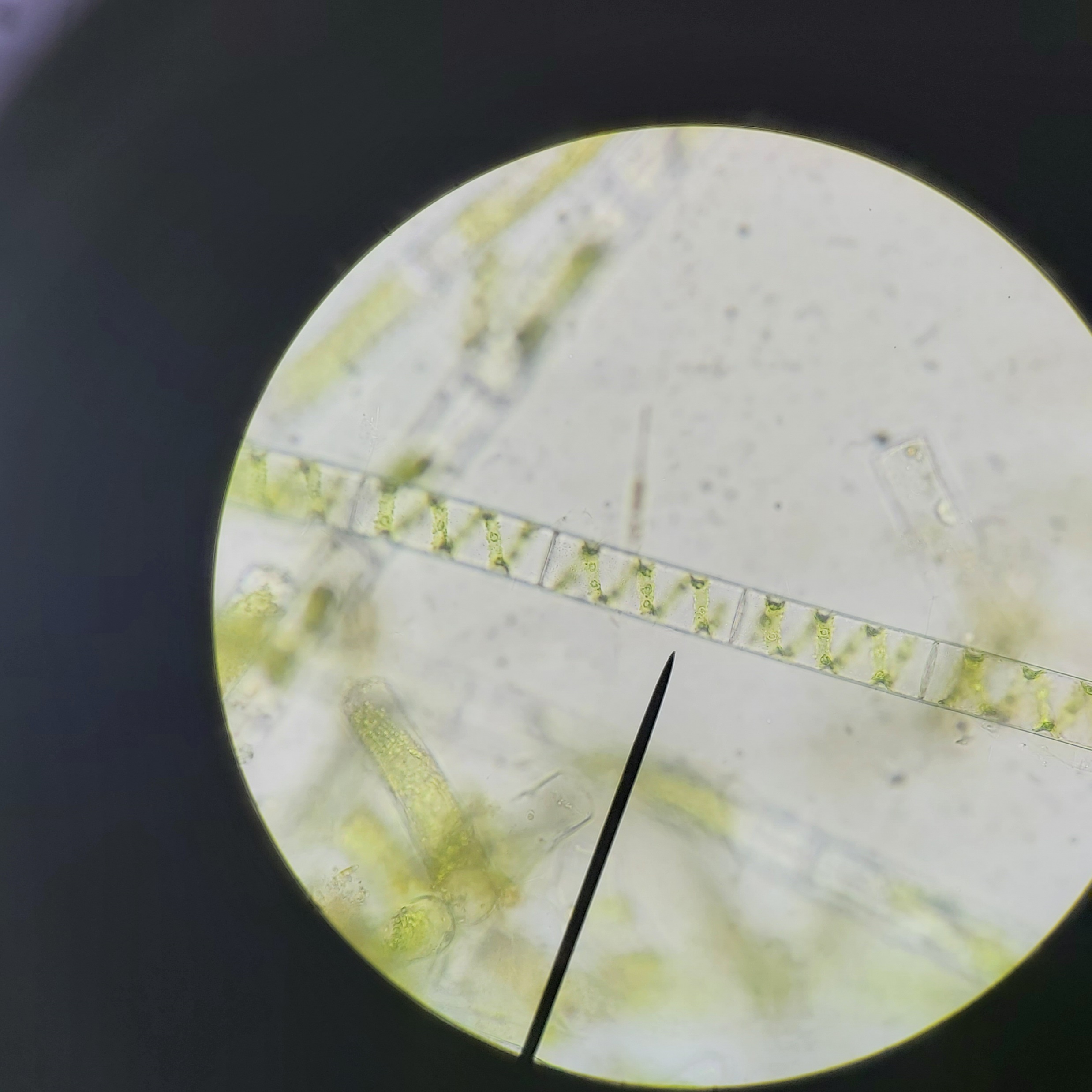 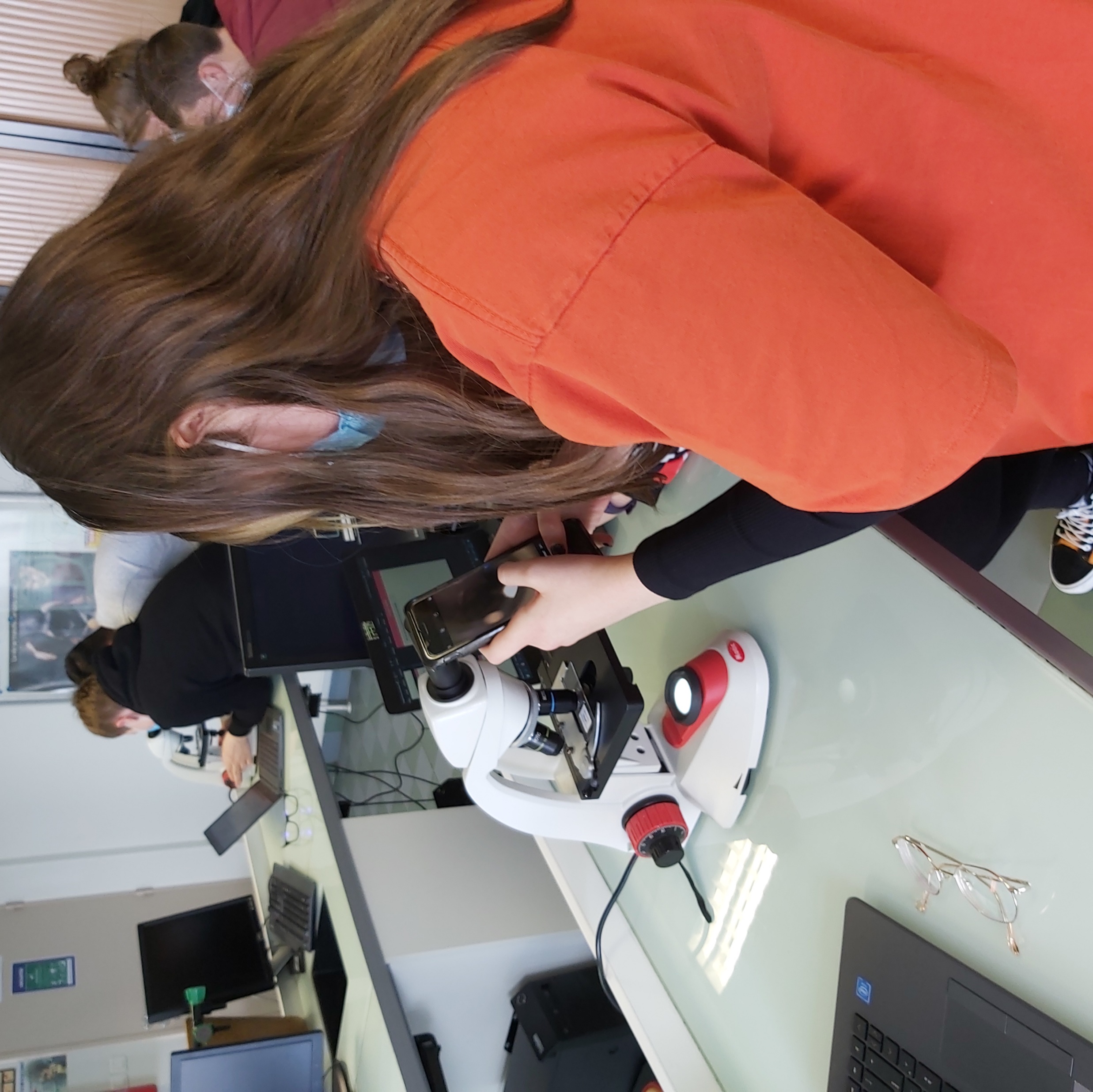 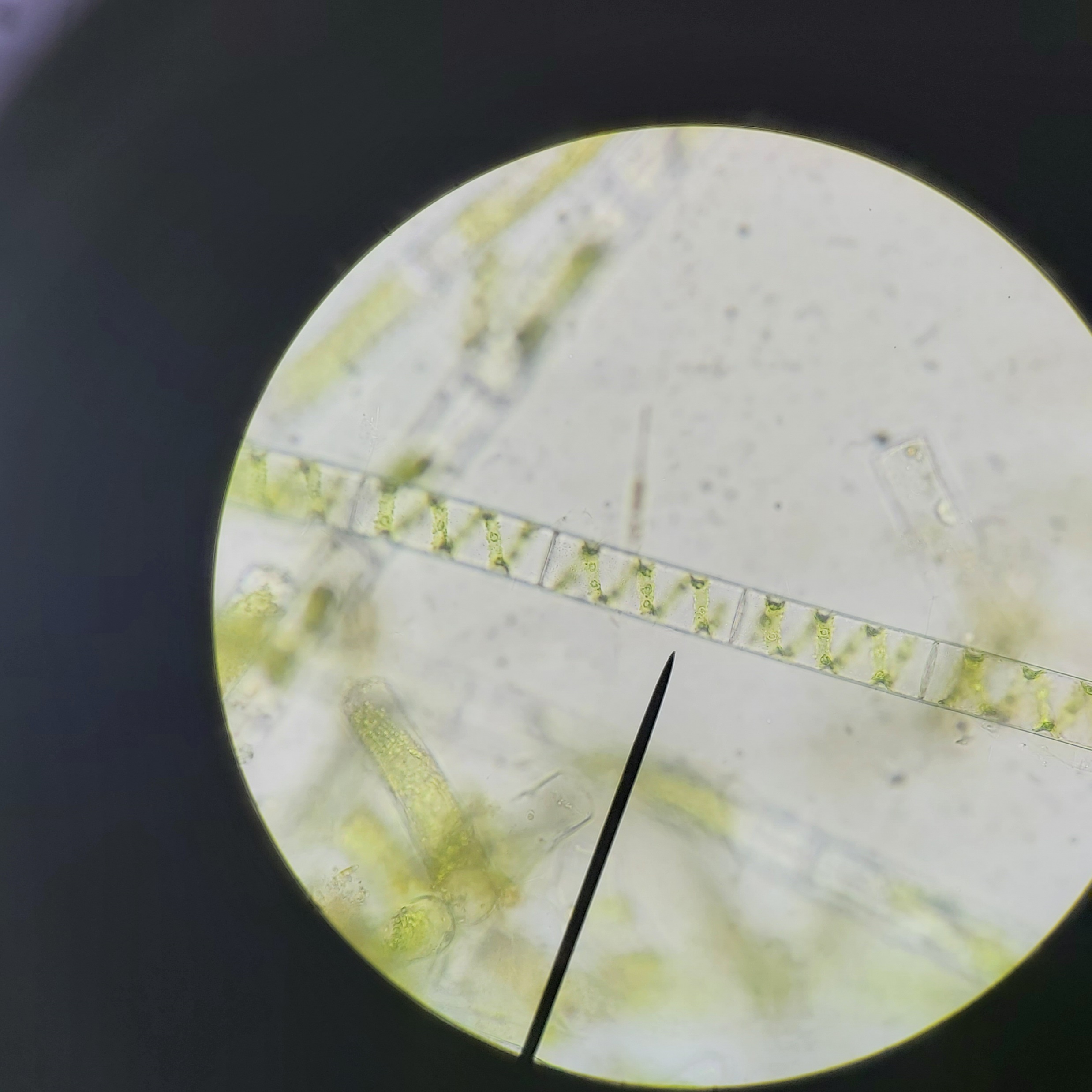 Exemple 1
Exemple 2
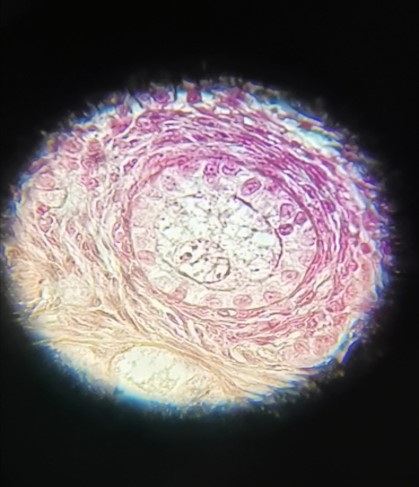